«Учителями славится Россия!"
Шабанова Татьяна Владимировна
Подготовили обучающиеся 6 класса  
МОУ «СОШ с. Терновка» 
Энгельсского района Саратовской области
Руководитель: Романтеева Татьяна Викторовна
[Speaker Notes: Оригинальные шаблоны для презентаций: https://presentation-creation.ru/powerpoint-templates.html 
Бесплатно и без регистрации.]
Шабанова (Кравцова) Татьяна Владимировна
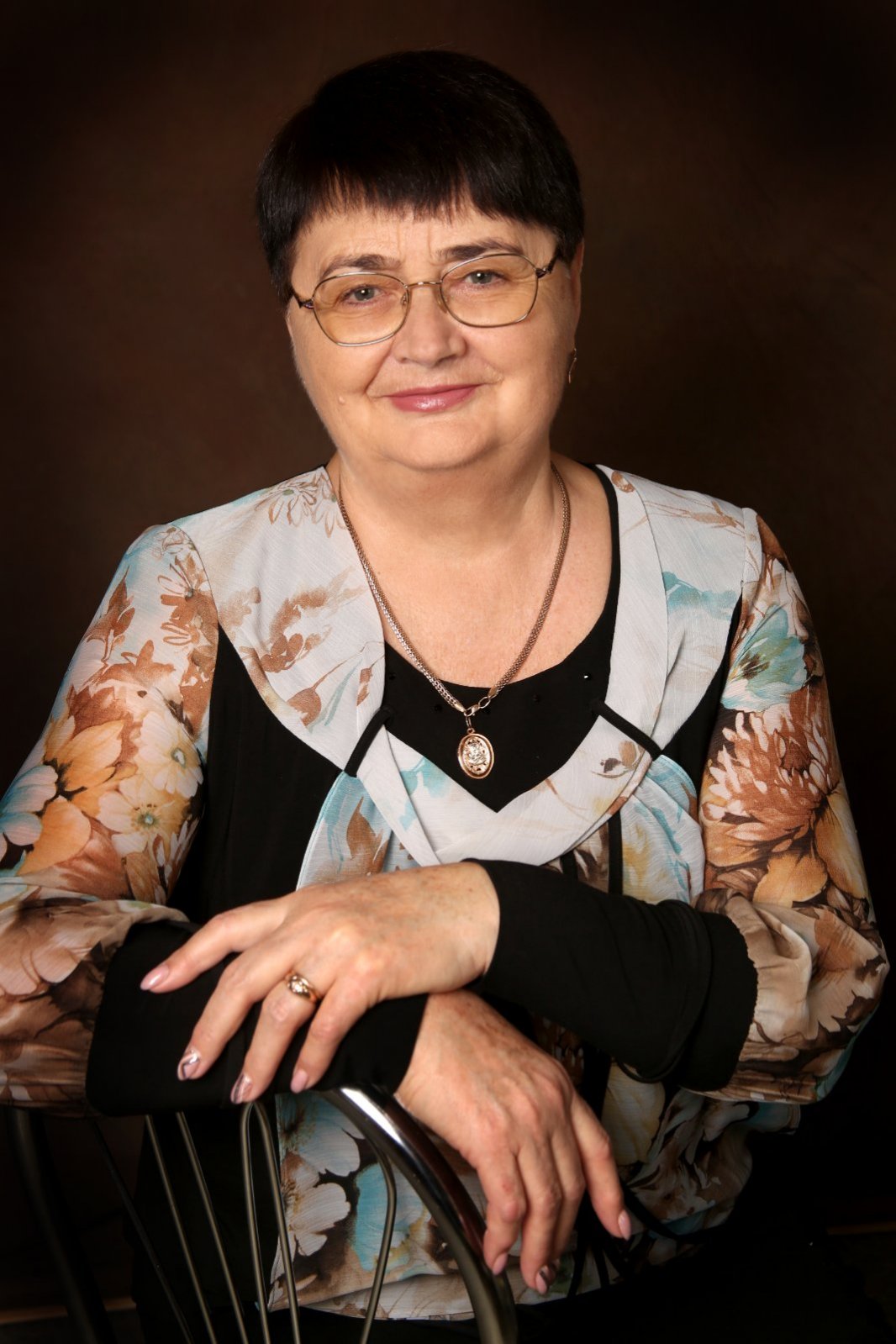 Родилась Татьяна Владимировна 29 октября 1953 году
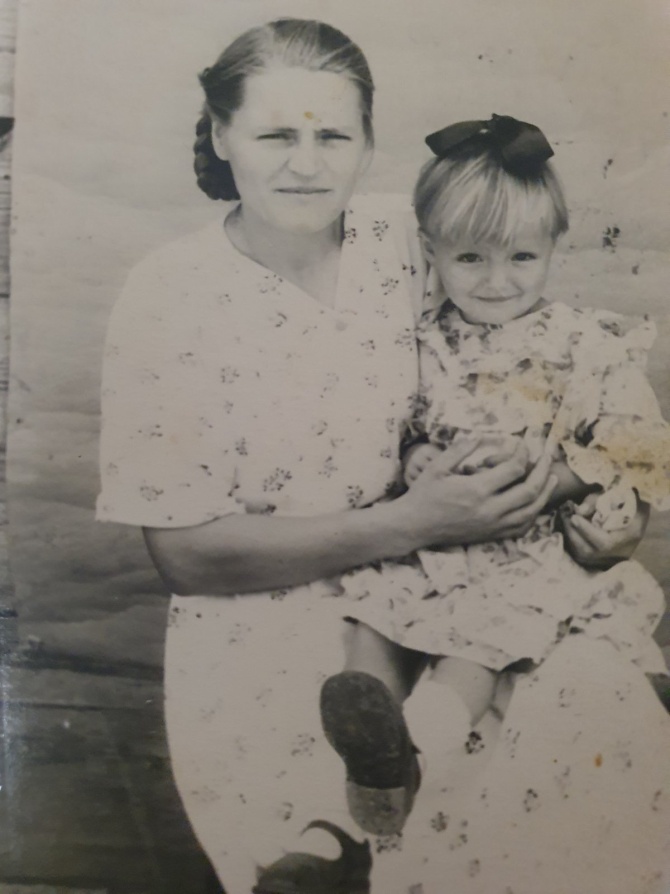 Школьные годы
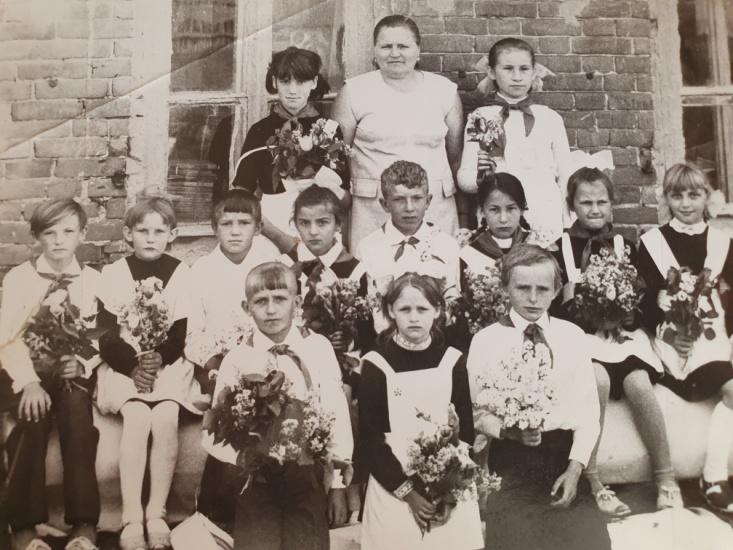 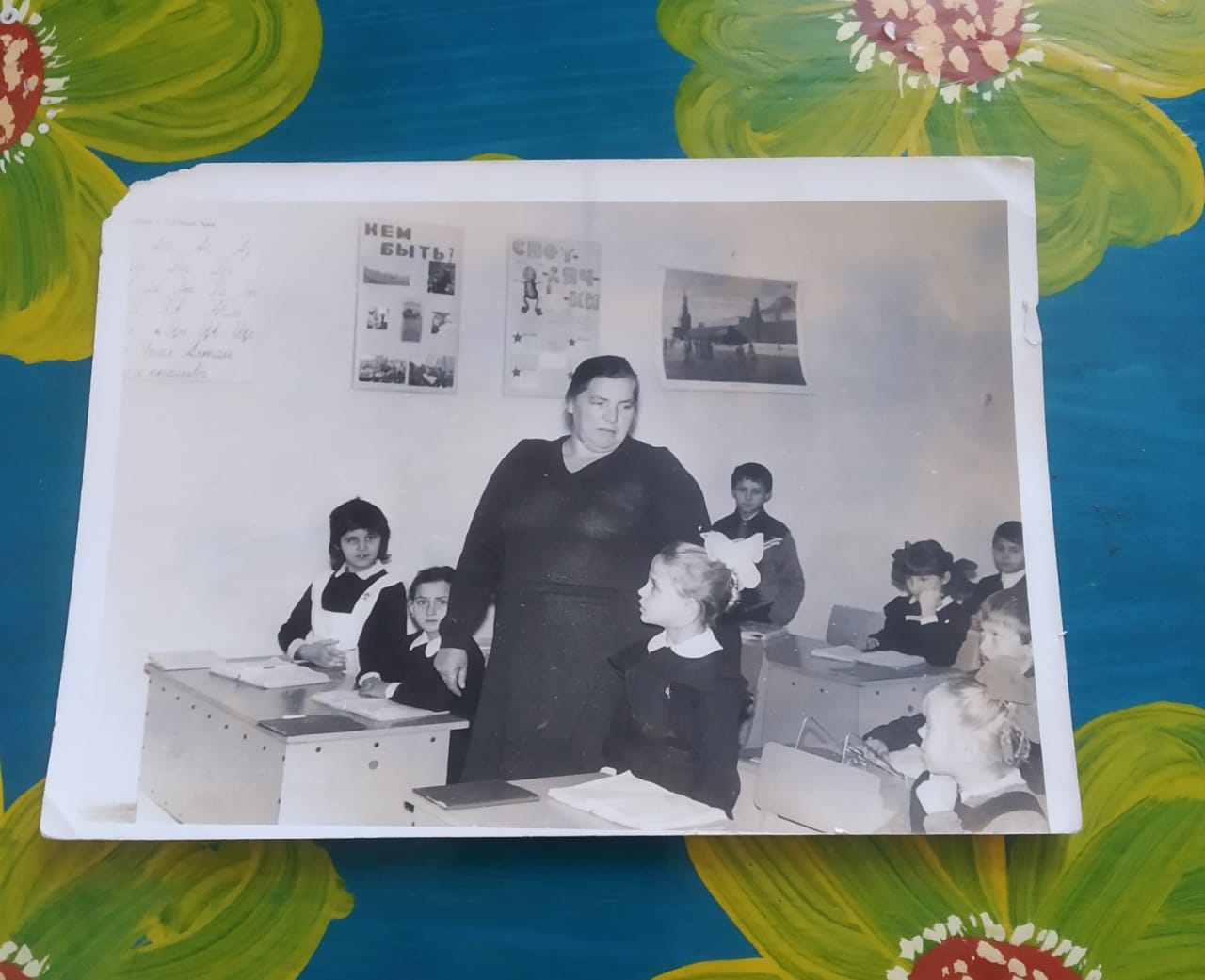 Первой  учительницей была мама- Кравцова Анна Семеновна
Классным руководителем до 8 класса была тётя, Кравченко Валентина Семеновна
Юность
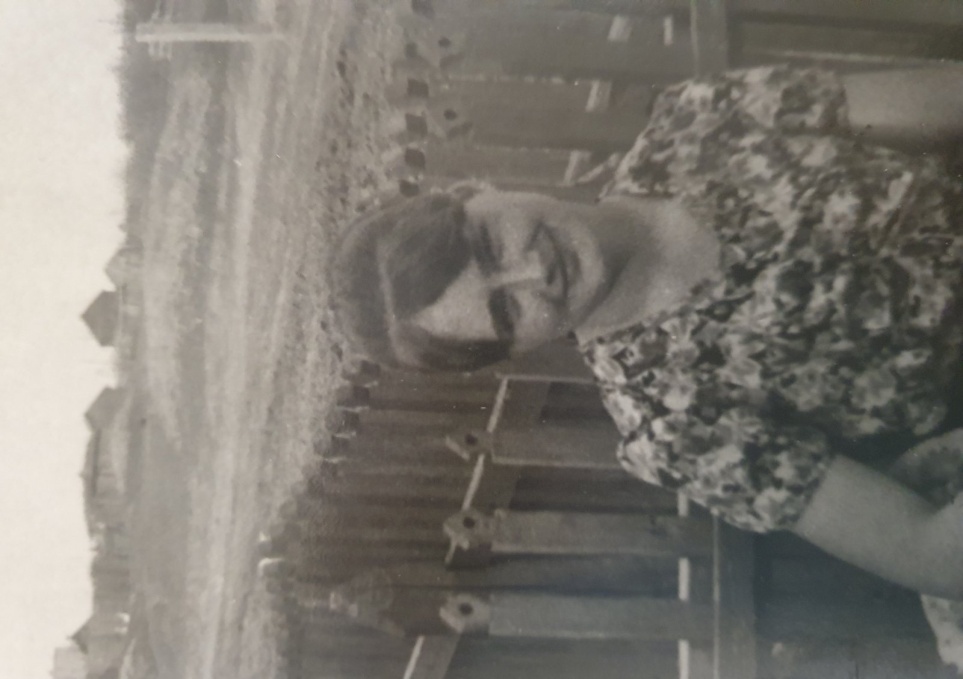 Школа с.Старицкое1971-1978 г.г.
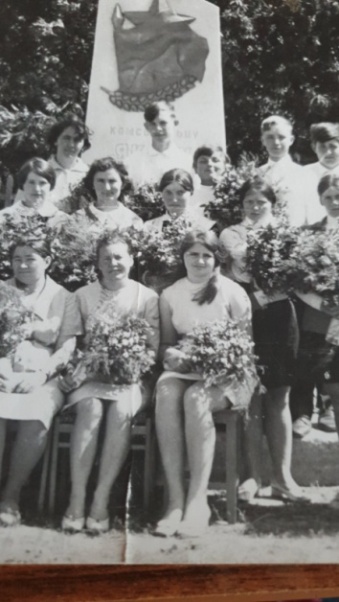 Школа с. Терновка1978-2008 г.г.
Отличник народного просвещения1986 г.
Дочери Татьяны Владимировны
Колотилина (Шабанова) Наталья Владимировна
Дружная семья
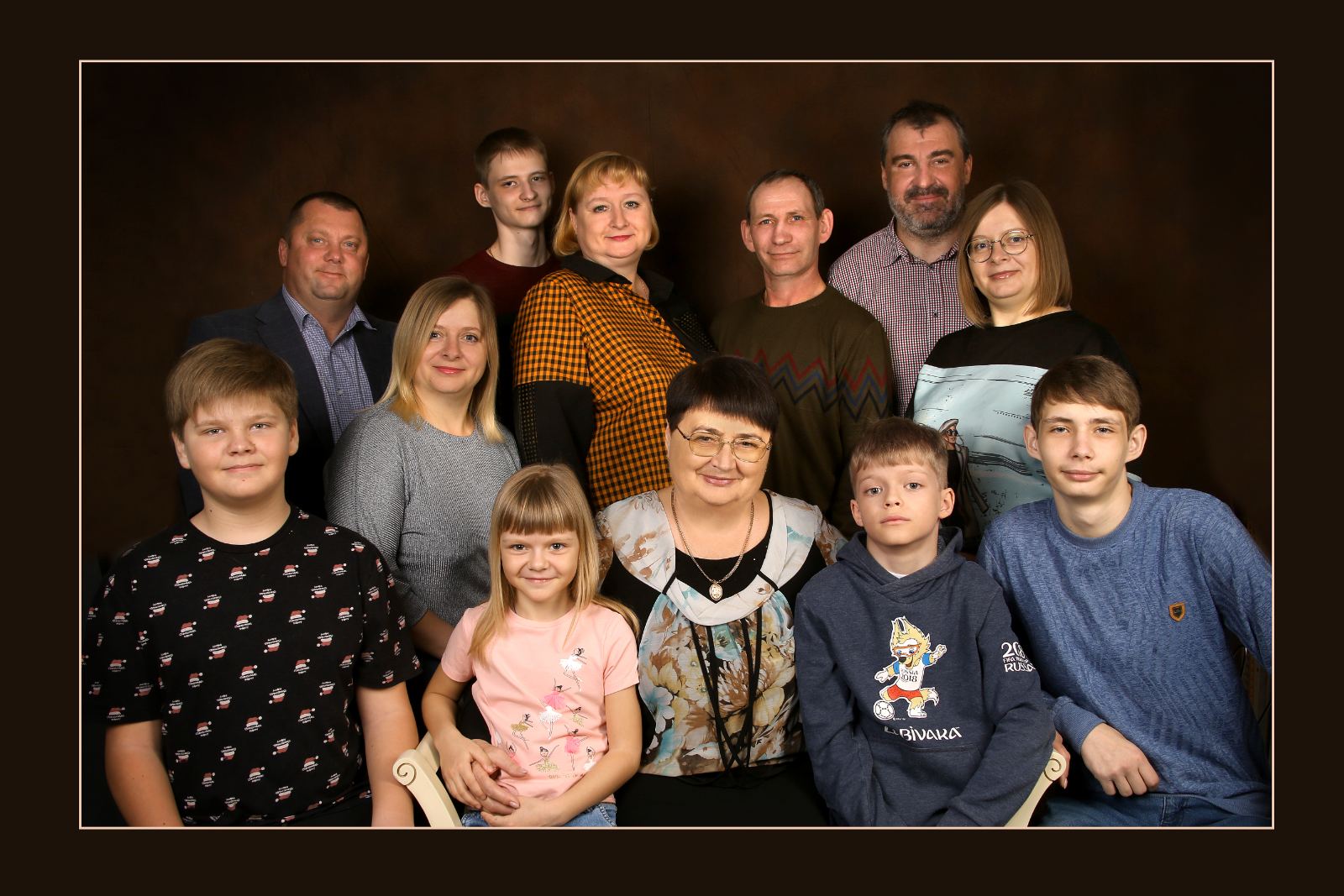 Спасибо за внимание!